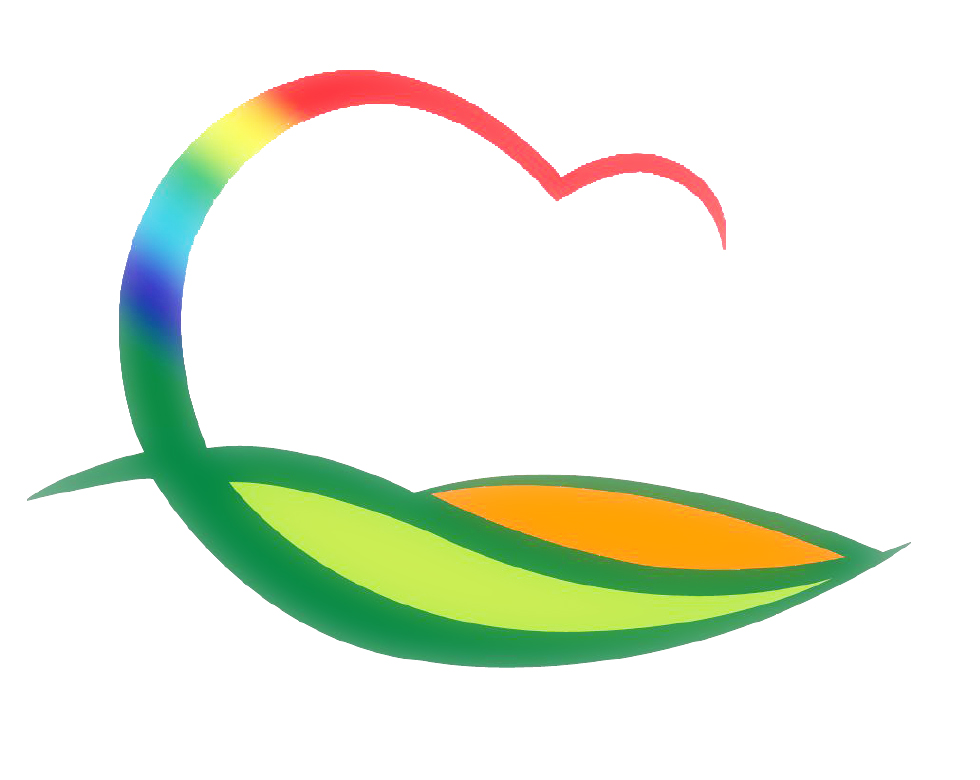 도 시 건 축 과
[Speaker Notes: 먼저, 지금의 옥천입니다.]
6-1. 군관리계획 재정비 수립 추진
기      간 : 1월 ~ 12월
 사  업 량 : 845 ㎢
 사  업 비 : 129백만원
 추진내용 : 전략환경영향평가 용역 착공
6-2. 읍,면 토목직 설계합동작업
 기      간 : 2014. 12. 22.(월) ~ 2015. 3. 6.(금) 예정
 사업대상 : 영동읍 동정리 마을안길 재포장 외 146건
 예  산 액 : 5,664백만원
 추진내용 : 조사측량 실시
6-3. 군계획도로  개설사업 추진
                                                                                (단위 : 백만원)
6-4. 산지, 농지, 개인하수처리시설 인허가 업무 추진
 기       간 : 1월 중 
 대       상 : 103건
   - 산지전용 및 벌채   : 35건
   - 농지전용	         : 28건
   - 개인하수처리시설  : 40건
 추진내용 : 인허가에 따른 부서 협의 및 현지 확인
6-5. 현수막게시대 및 마을게시판 설치작업 수요 조사
기      간 : 1월 중
 사  업 량 : 22개소(현수막게시대 2, 마을게시판 20)
 사  업 비 : 80백만원(자체예산)
 추진내용 : 현수막게시대  등  설치장소 수요조사 후 선정
6-6. 2015년 농촌주택개량 및 빈집정비사업 수요 조사
 기       간 : 2015년 1월 중
 사 업 량 
   - 농촌주택개량 : 30동(3년거치 17년 상환, 동당6천만원 내) 
   - 빈집정비 : 5동(동당  700천원)
 추진 내용 : 사업대상자 수요조사 실시